Status of CMS-PPS timing detectors
PPS spectrometer 
Pixel detectors
Timing detectors
Summary and conclusions
16/05/2018
WORKSHOP ON PICO-SECOND TIMING DETECTORS FOR PHYSICS AND MEDICAL APPLICATIONS  ,                                         16. 18  MAY 2018 J. Baechler
1
[1],[2]
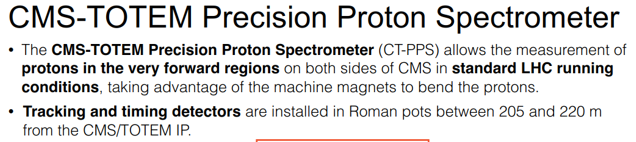 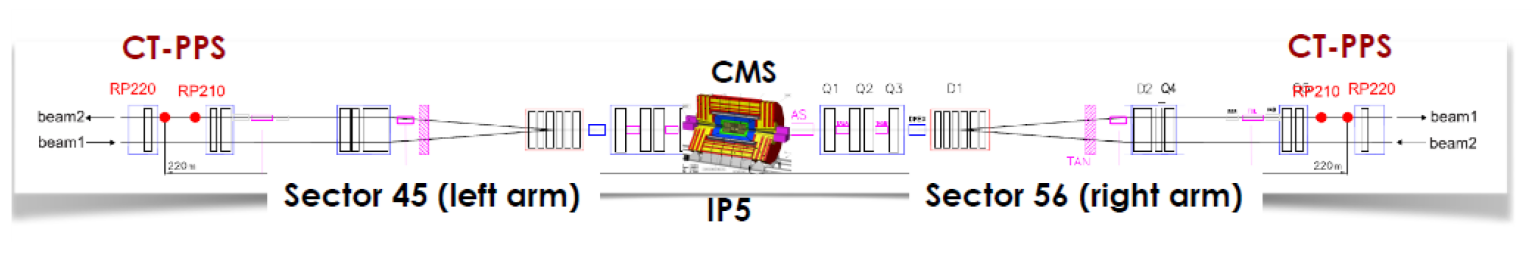 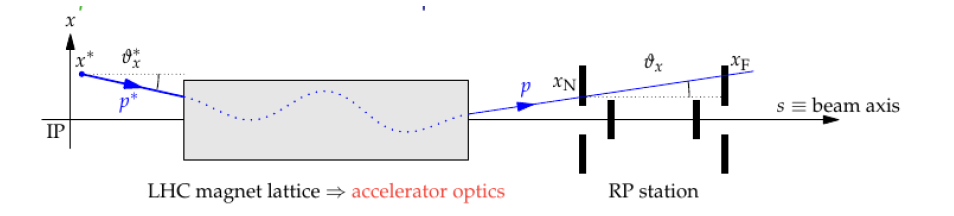 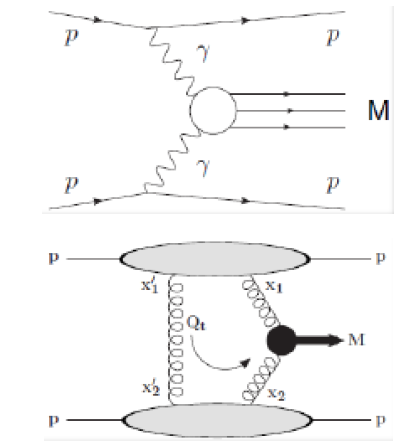 Timing detector
Tracking detector:
proton dp/p  &
pointer to timing detector
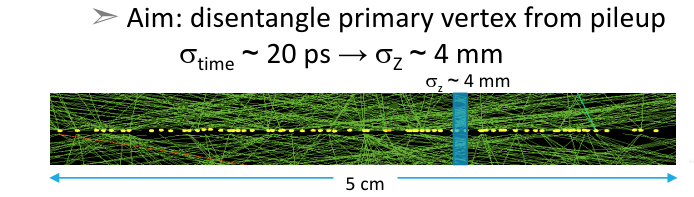 16/05/2018
WORKSHOP ON PICO-SECOND TIMING DETECTORS FOR PHYSICS AND MEDICAL APPLICATIONS  ,                                         16. 18  MAY 2018 J. Baechler
2
CMS PPS spectrometer
2017: 1 3D pixel station1 Si strip station3 Diamond planes1 UFSD  plane
2018: 2 3D pixel stations4 Diamond planes (2 double)
16/05/2018
WORKSHOP ON PICO-SECOND TIMING DETECTORS FOR PHYSICS AND MEDICAL APPLICATIONS  ,                                         16. 18  MAY 2018 J. Baechler
3
26 Roman Pots installed in LHC tunnel at ip5PPS (standard optics) &  TOTEM (special optics)
View in LHC 
tunnel
16/05/2018
WORKSHOP ON PICO-SECOND TIMING DETECTORS FOR PHYSICS AND MEDICAL APPLICATIONS  ,                                         16. 18  MAY 2018 J. Baechler
4
PPS -> Extreme conditions to operate detectors close to the beam of LHC
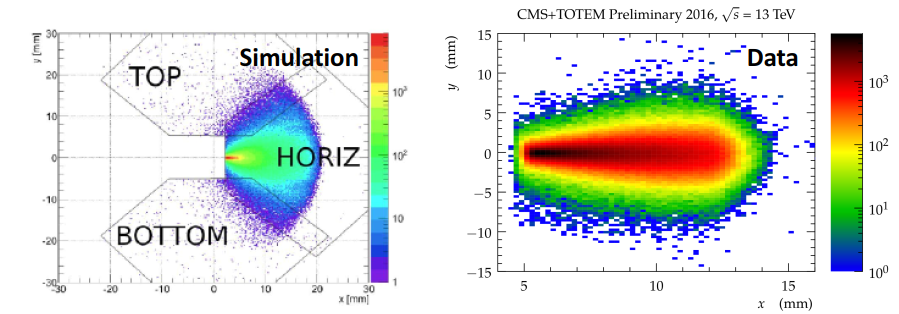 Significant irradiation 
gradient
~ 5*1015 p/cm2 for 100 fb-1
flange
1.5 mm distance from LHC beamin 2017
16/05/2018
Beam optics defines the irradiation profile
RP Impedance -> LHC acts as heaterSecondary particles by RP material interaction
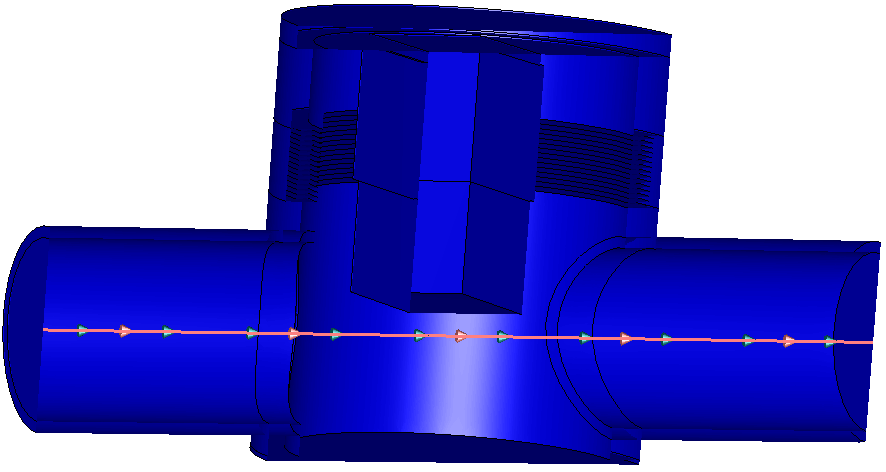 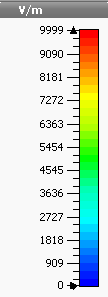 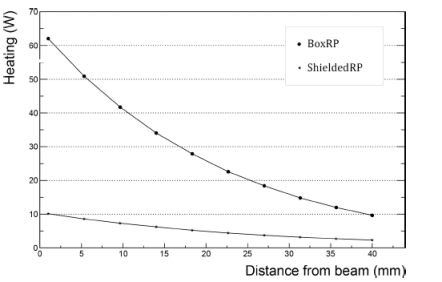 16/05/2018
WORKSHOP ON PICO-SECOND TIMING DETECTORS FOR PHYSICS AND MEDICAL APPLICATIONS  ,                                         16. 18  MAY 2018 J. Baechler
5
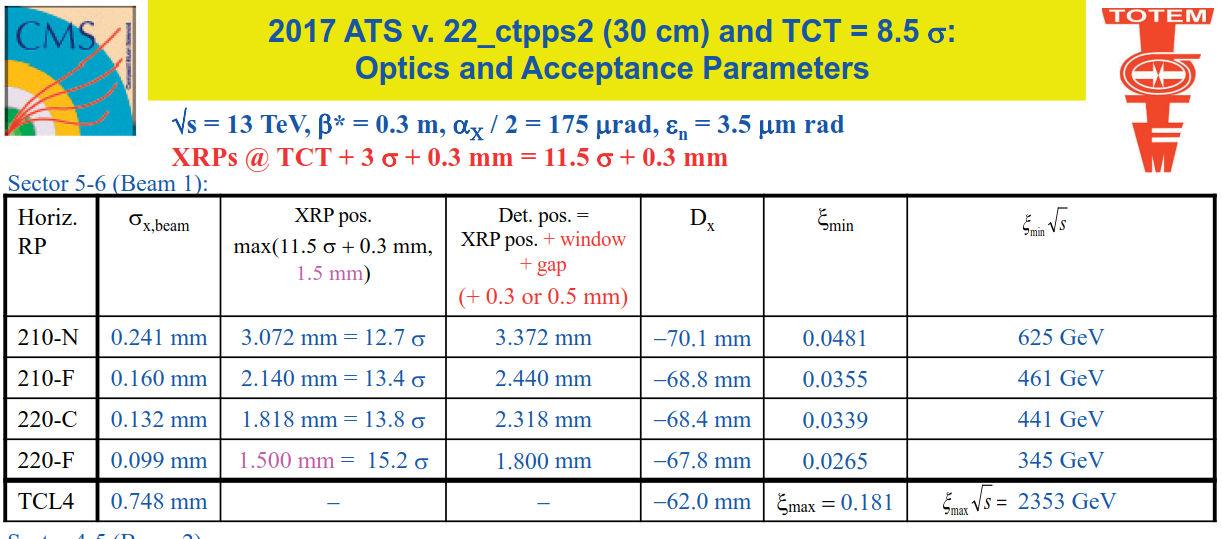 LHC and CT-PPS operation during 2017
CT-PPS horizontal RPs were inserted on a regular base:   RP210 far – RP cylindrical – RP220 far    -> closest distance to  LHC beam ~ 1.5 mm
During all insertion (2017) 1 single beam dump was initiated by RP movement/interlock system before TS1
tracking
timing
tracking
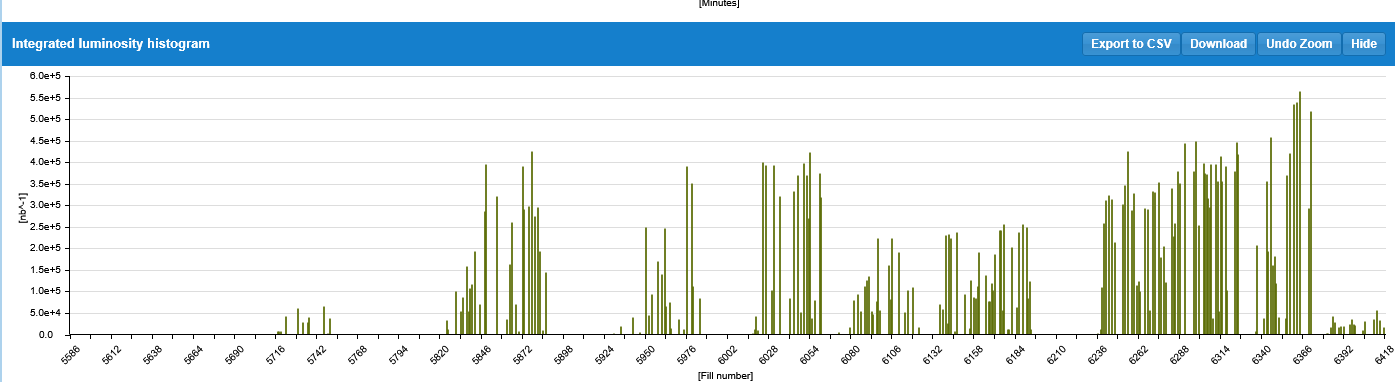 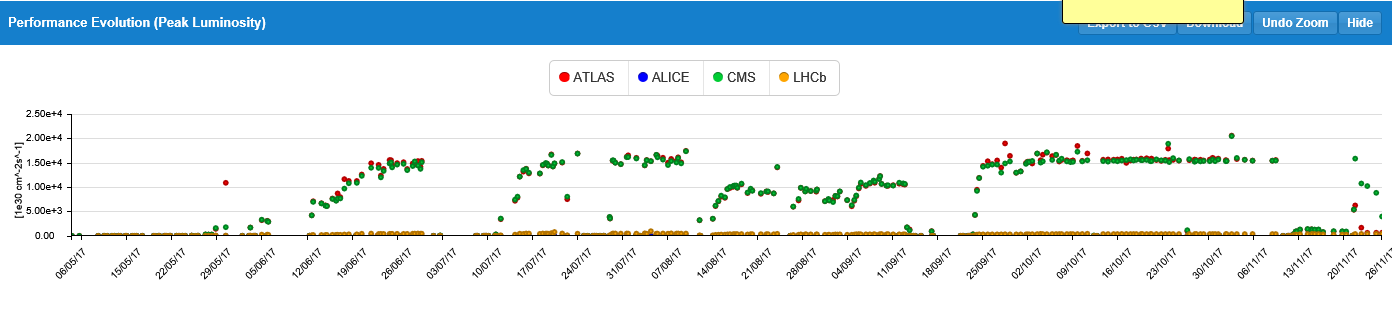 16/05/2018
6
WORKSHOP ON PICO-SECOND TIMING DETECTORS FOR PHYSICS AND MEDICAL APPLICATIONS  ,                                         16. 18  MAY 2018 J. Baechler
Precision Proton measurement at LHCforward physics -> main components:
Tracking detector 4 planes (housed in Tracking RP close to LHC beam)
     -> proton trajectory -> pointer to timing detector & dp/p of proton     -> small pixel size (~ 0.015 mm2) track resolution < 30 um     
Timing detector  (housed in Timing RP close to LHC beam)  -> proton time of arrival with  4 detector planes  -> bigger pixel size  several mm2 optimized for occupancy + time resolution        per plane ~ 90 ps (test beam)
Timing electronics for PPS ->NINO [6]+HPTDC[7] (in LHC tunnel close to RPs)
Clock   -> synchronization of timing electronics installed at each side of CMS -  two arms ~ 500 m distance   (USC55 and LHC tunnel) -> jitter < 2ps
16/05/2018
WORKSHOP ON PICO-SECOND TIMING DETECTORS FOR PHYSICS AND MEDICAL APPLICATIONS  ,                                         16. 18  MAY 2018 J. Baechler
7
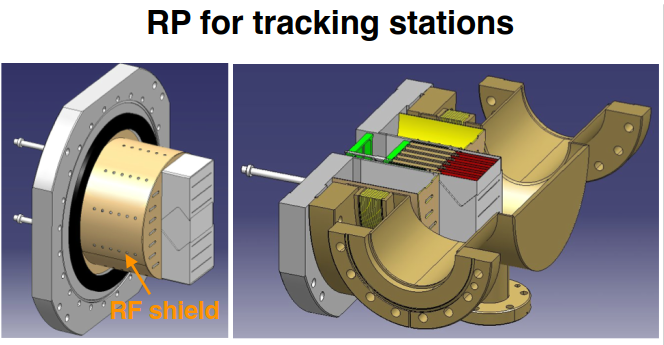 RP pixel detector integrated in RP box type [2]
LHC vacuum
LHC beam
thin window (~ 150 um) to separate detectors from LHC vacuum
Detector package operated at 10 mbar(a), -20 C0
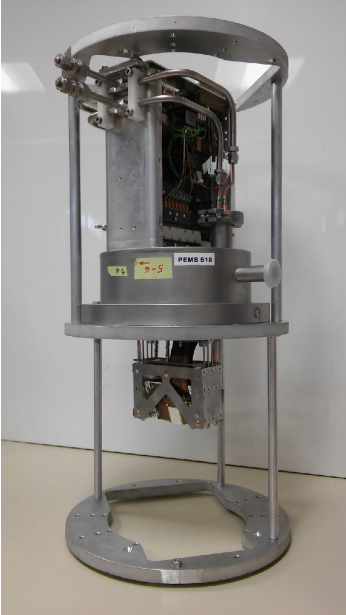 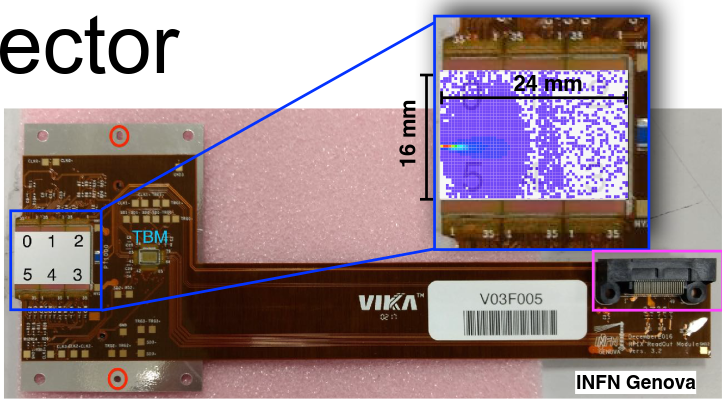 16/05/2018
WORKSHOP ON PICO-SECOND TIMING DETECTORS FOR PHYSICS AND MEDICAL APPLICATIONS  ,                                         16. 18  MAY 2018 J. Baechler
8
Timing detector: Diamond detector [3],[4]
scCVD diamond = 500 um thickness
Radiation hard ~ 5*1015 p/cm2
Area:   2.5  - 16 mm2
Spatial resolution ~ 150 um
C varies from 0.2  to 2 pF 
Time resolution/plane  ~ 90 ps  at test beam [4]
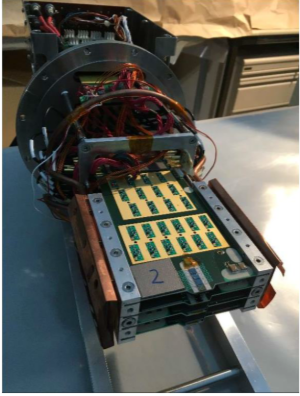 FE electronicsintegrated in RP :
3 stage amplificationchain adopted from 
HADES collaborationamplifier.
Rise time ~ 1.7 ns
Vmax ~ 2.7 V [3]
Integrated in low imp. cylindrical RP [1]
~ 300 um thickness of thin window
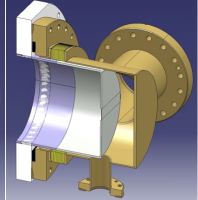 LHC vacuum
Timing electronicsNINO+HPTDC [5],[6]
~ 2m distance  to detector in LHC tunnel
Thin window
Pixel size optimized to obtain~ equal rate per pixel
sensor is ~ 50 um close to thin window
LHC beam
Detector package operated at 100 mbar(a), +5 C0
16/05/2018
WORKSHOP ON PICO-SECOND TIMING DETECTORS FOR PHYSICS AND MEDICAL APPLICATIONS  ,                                         16. 18  MAY 2018 J. Baechler
9
Single plane diamond detector [4]
Measurement at LHC with RP in parking 
position with SAMPIC chip
16/05/2018
WORKSHOP ON PICO-SECOND TIMING DETECTORS FOR PHYSICS AND MEDICAL APPLICATIONS  ,                                         16. 18  MAY 2018 J. Baechler
10
Double layer diamonds of CT-PPS [5] installed in RP timing during YETS2017 -> operational with start of LHC  runs  2018
16/05/2018
WORKSHOP ON PICO-SECOND TIMING DETECTORS FOR PHYSICS AND MEDICAL APPLICATIONS  ,                                         16. 18  MAY 2018 J. Baechler
11
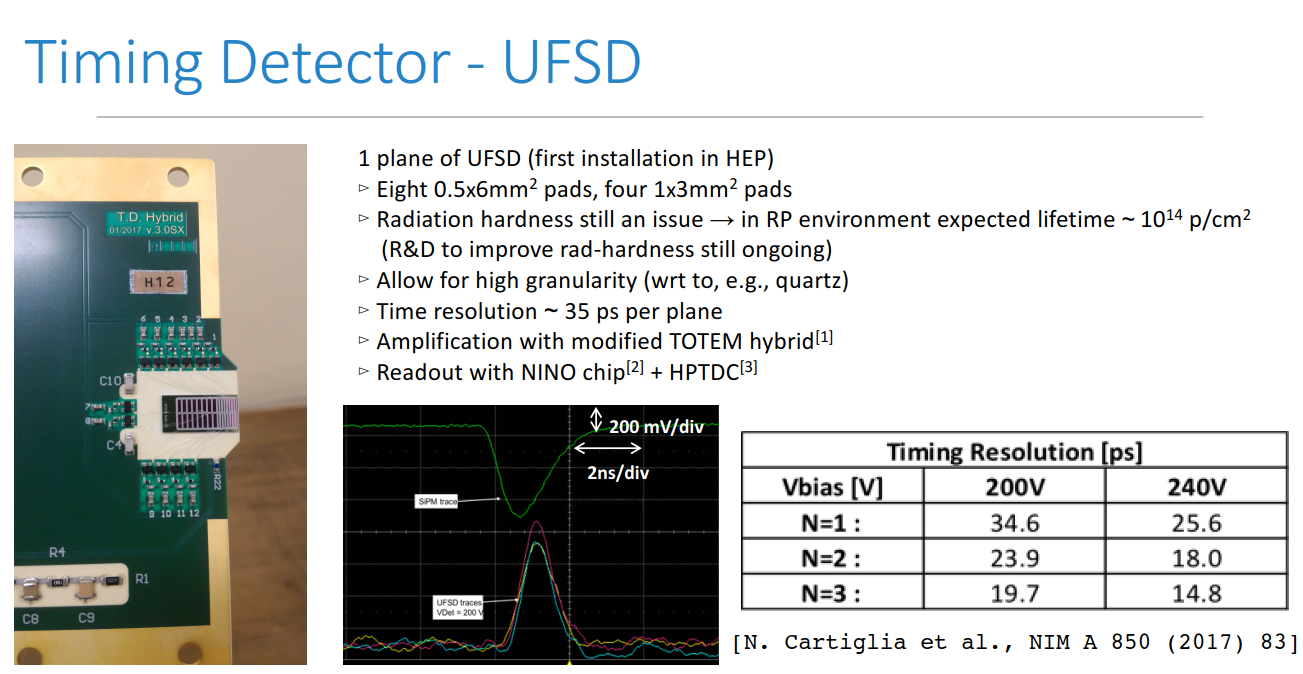 1 plane installed in RP timing (2017)
16/05/2018
WORKSHOP ON PICO-SECOND TIMING DETECTORS FOR PHYSICS AND MEDICAL APPLICATIONS  ,                                         16. 18  MAY 2018 J. Baechler
12
Hit Distribution in the Timing Detector (LHC standard optics)
The geometry of the timing detector was optimized to have a uniform occupancy and a good spatial precision with a limited number of channels
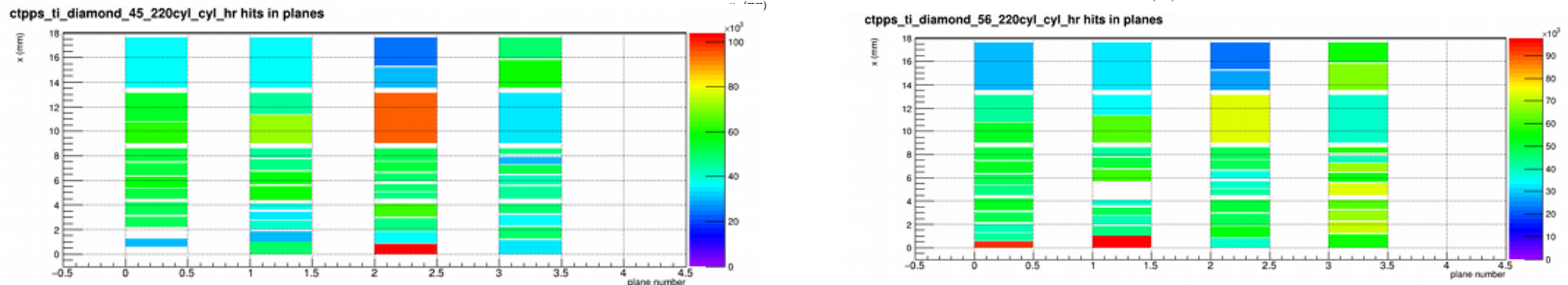 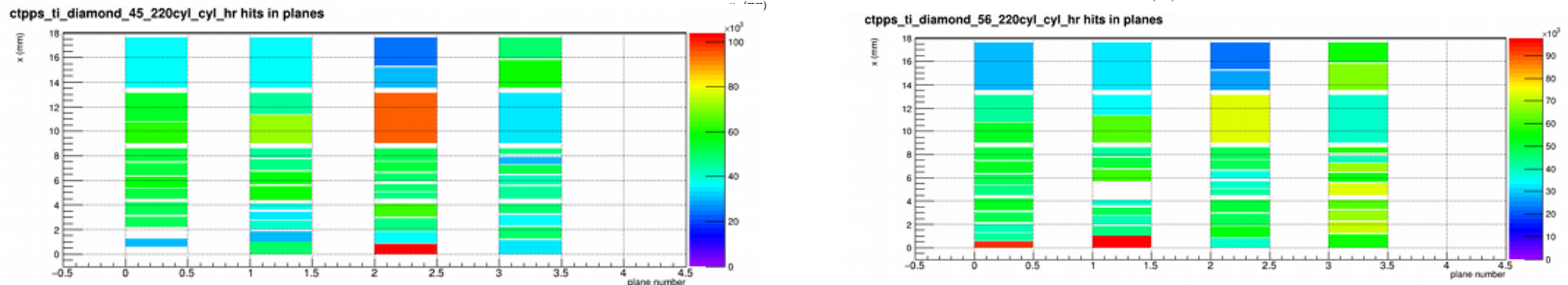 16/05/2018
WORKSHOP ON PICO-SECOND TIMING DETECTORS FOR PHYSICS AND MEDICAL APPLICATIONS  ,                                         16. 18  MAY 2018 J. Baechler
13
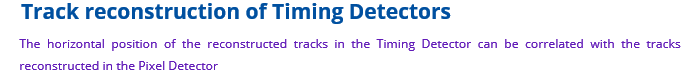 16/05/2018
WORKSHOP ON PICO-SECOND TIMING DETECTORS FOR PHYSICS AND MEDICAL APPLICATIONS  ,                                         16. 18  MAY 2018 J. Baechler
14
Timing at CMS-PPS -> clock distribution
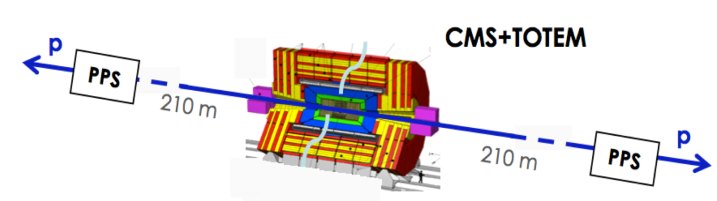 Universal Pico Second Timing System [8]
adopted to CT-PPS [2],[3]Optical clock: Dense Wavelength Division Multiplexing technique (DWDM ) via single mode fiber
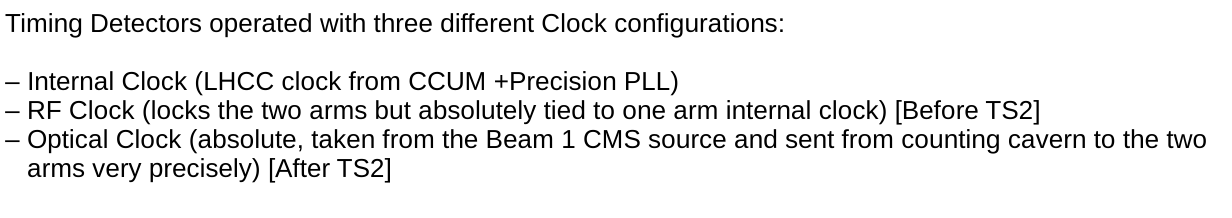 [2]
16/05/2018
WORKSHOP ON PICO-SECOND TIMING DETECTORS FOR PHYSICS AND MEDICAL APPLICATIONS  ,                                         16. 18  MAY 2018 J. Baechler
15
Summary and conclusions:
The CMS - PPS timing and tracking  detector system integrated in the Roman Pots at ip5 fully operational with more than 40 fb-1 collected data during 2016 and 2017 LHC operation.
3 planes of diamond detectors and 1 plane of UFSD (2017) (per arm)
  4 planes of diamonds  -> 2 planes with  double layer (2018)(per arm)
Efficiency -> based on matching with Si-pixel detector show 90 % efficiency for timing detectors 
Time resolution per plane single layer diamond ~ 90 ps  and 50  ps per plane with double layer (test beam)
Jitter of optical clock installed in LHC tunnel and CMS  ~ 2 ps 
Specific irradiation profile on sensor due to LHC optics ~ 1015 p/cm2 for 100 fb-1
16/05/2018
WORKSHOP ON PICO-SECOND TIMING DETECTORS FOR PHYSICS AND MEDICAL APPLICATIONS  ,                                         16. 18  MAY 2018 J. Baechler
16
References:
[1]TOTEM upgrade proposal https://cds.cern.ch/record/1554299?ln=en
[2]CT-PPS TDRhttps://cds.cern.ch/record/1753795/files/TOTEM-TDR-003.pdf
[3]TOTEM Timing measurement in the vertical RP of the TOTEM exp.
   http://cds.cern.ch/record/1753189?ln=en
[4]Diamond detectors for the TOTEM timing upgrade http://iopscience.iop.org/article/10.1088/1748-0221/12/03/P03007
[5]Timing performance of a double layer diamond detector
     http://iopscience.iop.org/article/10.1088/1748-0221/12/03/P03026
[6] ] NINO : an ultrafast low-power front-end amplifier discriminator for the time-of-flight detector in the ALICE experiment           http://cds.cern.ch/record/818530?ln=en
[7] HPTDC High Performance Time to Digital Converter  https://cds.cern.ch/record/1067476?ln=en
[8]Universal Pico Second Timing Systemhttps://journals.aps.org/prab/abstract/10.1103/PhysRevSTAB.12.042801
… Slides from CT-PPS presentations: M.Berretti, M. Deile, N. Minafra, T. Naaranoja, F. Ravera, V.Sola, M. Quinto,  ….
16/05/2018
WORKSHOP ON PICO-SECOND TIMING DETECTORS FOR PHYSICS AND MEDICAL APPLICATIONS  ,                                         16. 18  MAY 2018 J. Baechler
17
16/05/2018
WORKSHOP ON PICO-SECOND TIMING DETECTORS FOR PHYSICS AND MEDICAL APPLICATIONS  ,                                         16. 18  MAY 2018 J. Baechler
18